Problems Chapter 11
1,2,4,5, and 7
اﻟﻄﺎﻗﺔ اﻟﻨﻮوية Nuclear Energy
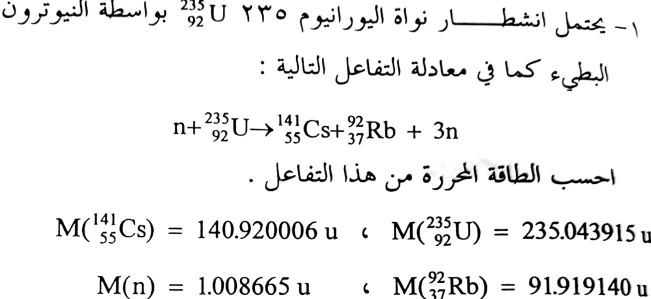 اﻟﻄﺎﻗﺔ اﻟﻨﻮوية Nuclear Energy
Solution
DM = [M(0n1) + M(92U235)] – [M(22Cs141) +M(37Rb92)+3M(0n1)
DM = [1.008665 + 235.043915] – [140.920006 +91.919140+3 (1.008665)=0.187439 u
Q = DM x 931.5 MeV = 174.599 MeV
اﻟﻄﺎﻗﺔ اﻟﻨﻮوية Nuclear Energy
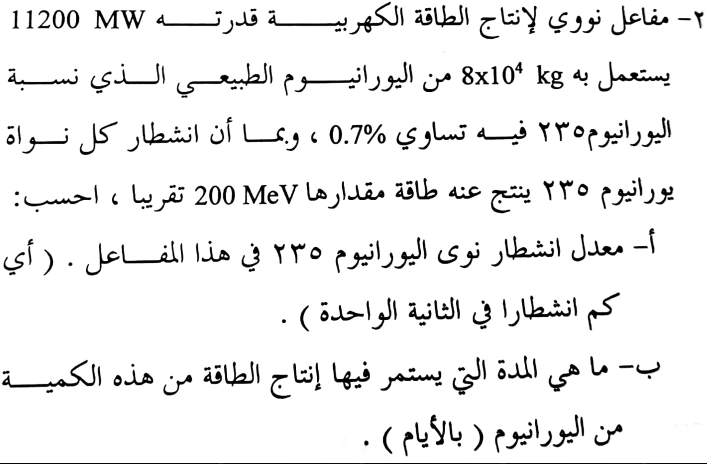 اﻟﻄﺎﻗﺔ اﻟﻨﻮوية Nuclear Energy
Solution
E = 200 MeV x NA/ 235
E = 200 x 6.02 x 1026 nuclei x kg. mole / 235 kg. mole
Ratio of 92U235 = 7 x 8 x 104 / 100 = 56 x 102 kg
E = 200 x 6.02 x 1026 nuclei x 56 x 102 kg. mole / 235 kg. mole
E = 2.8691 x 1030  x 1.6 x 10-13 J / MeV
E = 4.59 x 10 17 J
P = E x t 
11200 x 106 = 4.59 x 1017 x t
t =0.0021 day / nuclei
t = 3.02 x 10 25 day
اﻟﻄﺎﻗﺔ اﻟﻨﻮوية Nuclear Energy
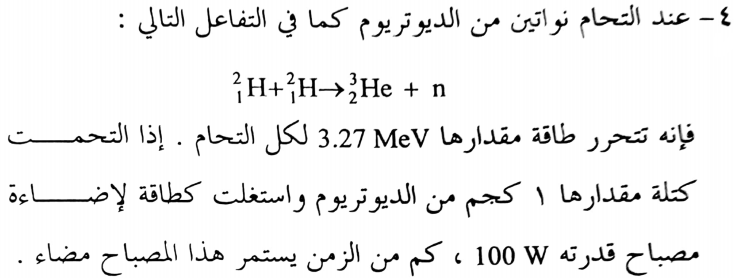 اﻟﻄﺎﻗﺔ اﻟﻨﻮوية Nuclear Energy
Solution
E = 3.27 x 6.02 x 1026 nuclei x 1 kg. mole / 4A kg. mole.
E = 4.92 x 10 26
P = E x t 
100 = 4.92 x 1026 x 1.6 x 10-13 x t
100 = 7.87 x 1013 x t
t = 1.27 x 10-12 s / nuclei
t = 1.09 x 10-7 day/ nuclei
t = 1.09 x 10-7 day/ nuclei x 6.02 x 1026 nuclei x 1 kg. 
t = 1.835 x 1017 y
اﻟﻄﺎﻗﺔ اﻟﻨﻮوية Nuclear Energy
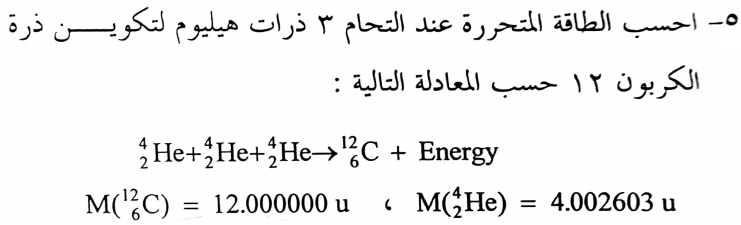 اﻟﻄﺎﻗﺔ اﻟﻨﻮوية Nuclear Energy
Solution
DM = [M(2He4) + M(2He4) + M(2He4)] – [M(6C12) ]
DM = [4.002603 + 4.002603 + 4.002603] – [12.0000 ]=0.007809 u
Q = DM x 931.5 MeV = 7.274 MeV
اﻟﻄﺎﻗﺔ اﻟﻨﻮوية Nuclear Energy
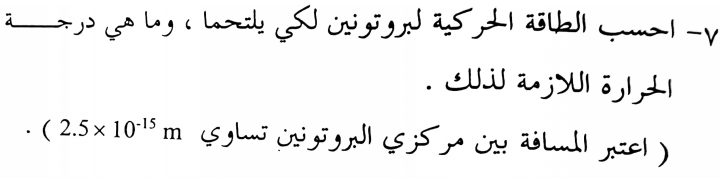 اﻟﻄﺎﻗﺔ اﻟﻨﻮوية Nuclear Energy
Solution
لكي يبدا التحام نواتي الديوتريوم فإنه يجب ان تكون المسافة بينهما تساوي مجموع قطري النواتين
 عند تلك المسافة تكون الطاقة الحركية تساوي
U = Ke2/r
U = 9 x 10 9 x (1.6 x 10-19 )2 / 1.6 x 10-19 x 2.5 x 10-15 
U= 2.304 x 10-28 /4 x 10-34
U = 5.76 x 105 eV = 576 K eV.
لإعطاء كل ديترون طاقة مقدارها  180 KeV يجب تسخين الغاز الى درجة T = 109 K
U 180 K eV = 109 K
U 576 K eV = (T) K
T = 3.2 x 109 K